Entering Grade 11
Course Selection
2020-21

Counsellor Presentation
1
Differences between Grade 10 and Grade 11…
You can choose the level of your compulsory courses
You can choose elective courses that interest you
You now earn credits towards graduation eligibility
Your choices and grades will determine your access to post-secondary plans
2
Graduation Requirements
You must pass all grade 10 courses
You must successfully complete the ELPA
You will need to pass 7 compulsory credits
You will need to pass an additional 10 electives for a total of at least 17 credits (20 always is better)
5 credits (incl. English) must be Grade 12
And, you need to be enrolled full time in grades 11-12
3
Compulsory Courses
English 11 – 2 credits
Math 11 (Foundations or Financial & Workplace-English or F. I. –choose language
Science 11 or 12
History 11
Fine Arts/Life Role 
English 12
Compulsory courses are courses you have to take to graduate…
4
Elective Courses
Not compulsory for graduation
Needed to meet post-secondary admission requirements (university, NBCC, career colleges)
To prepare for work and life after high school
To meet your interests
To learn and develop skills for the future


You must take and pass a minimum of 10 elective course credits.
You must attempt 20 credits to graduate.
5
Prerequisites-What are they?
A prerequisite is a course that must be passed prior to taking another course
All Grade 10 courses are prerequisites for same subject grade 11 courses 
Both Grade 10 math are prerequisites for  Grade 11 Chemistry and Physics
Grade 10 H&PE is a prerequisite for Grade 11 Outdoor Pursuits & PE Leadership 120
Read the Course Guide carefully-these are all located near the end of the guide!
6
7
[Speaker Notes: GMF & NRF are prerequisites for  Foundations Math 110
GMF is a prerequisite for Financial and Workplace Math 110
Foundations Math 110 is prerequisite for  Pre-Calculus 110
Pre-Calculus 110 is prerequisite for  Pre-Calculus 12A and 12B
Knowing which math pathway to take is dependent on your math strengths and your post-secondary plans]
How will I know what course level or what courses are best for me?
Talk to your teachers … what do they recommend?
Think about your career plans and goals
Talk to your parents 
Talk to your guidance counsellor

Read your Course Guide carefully-
It’s all there!
8
How do I know which courses to choose?
Choose courses of interest to you; you tend to do better in those courses.
Choose courses in grade 11 that will allow you to take grade 12 courses. 
Choose courses that will help you to achieve your post-secondary and career plans. Look these up now!
Remember: Choose carefully during course selection. Your choices determine what is taught next year and course changes aren’t entertained because you changed your mind.
9
Consider Life After High School
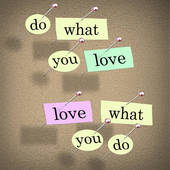 Community College
University
Private Career College
Military
Work
Apprentice			
Volunteer
Travel (save your $)
10
Special Programs
Co-Op 120 & Career Exploration 110
Technical/Vocational Courses at FHS
French Immersion/Certificate Program
Fine Arts Certificate
Dual Credit courses at STU, UNB and NBCCD (when in Grade 12)
11
Very important to remember…
High School Graduation Requirements andPost-Secondary Admission Requirements 
are not the same!
You need to start looking these up before choosing grade eleven courses
Admission Requirements
NBCC Admission
High School Graduation
Technology/Health Programs (require specific academic courses)
University Admission
High School graduation with specific academic courses (Level 2)
Different universities have different requirements
Military
High School Graduation and aptitude testing 
Officer Training- University Entrance requirements
13
Admission Requirements
BA - UNB/STU

High School Grad PLUS
English 122
5 Grade 12 university admissible courses (UNB)
4 Grade 12 university
	admissible courses (STU)
Min. admission average 70%
High School 

English 122
English 112 
Math 11
Science 11/12
Modern History 112 
Fine Arts/Life Role
10 Electives
(5 Grade 12 courses)
14
Admission Requirements
High School 
 
English 11
English 12
Math  11
Science 11/12
Modern History 11
Fine Arts/Life Role
10 Electives
(5 Grade 12 courses)
BSc-UNB

High School Grad PLUS
English 122
Foundations & Pre-Calc 11
Pre-Calc 12A & 12B
Chemistry 122
Biology 122 or Physics 122
Specific Electives
Min. admission avg. 75%
High School Graduation University Admission Requirements
15
Admission Requirements
High School 

English 11 
English 12
Math  11
Science 11/12
Modern History 11
Fine Arts/Life Role
10 Electives
(5 Grade 12 courses)
Engineering/Comp. Sci-UNB

High School Grad PLUS
English 122
Foundations & Pre-Calc 11
Pre-Calc 12A & 12B
Chemistry 122
Physics 122
Specific Electives
Min. admission avg. 80+%
High School Graduation University Admission Requirements
16
Selecting Courses-What’s Next?
Research post-secondary requirements
Discuss with your parents
If you have a resource teacher, discuss with them
Fill out the Grade 11 Course Planning sheet
Submit the planning sheet to your homeroom teacher by March 12th
17
Entering Course RequestsMarch 16th -20th
Attend homeroom the week of March 16th   and input courses carefully with your homeroom teacher
You must have your user ID and password to gain access to the system-you should have logged in once to a hard-wired school computer and changed your password-and know it-prior to this.
You must have a completed course planning form with you that represents a full course load, 10 credits, and three alternates
18
Important to Remember…
It is important that you are prepared for the course selection process
You will not be able to debate whether to choose one course or another once you log in to the course selection screens
You will only have time to transfer the courses listed on you planning form to the course selection screens
Once submitted, you cannot change anything
19
Talk to your parents!
Talk to your teachers!
Talk to your Guidance Counsellor!
Remember…
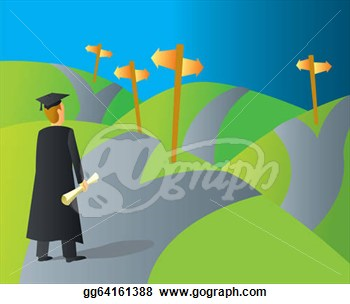 20